Раскрасим планетуПлешковская средняя школа
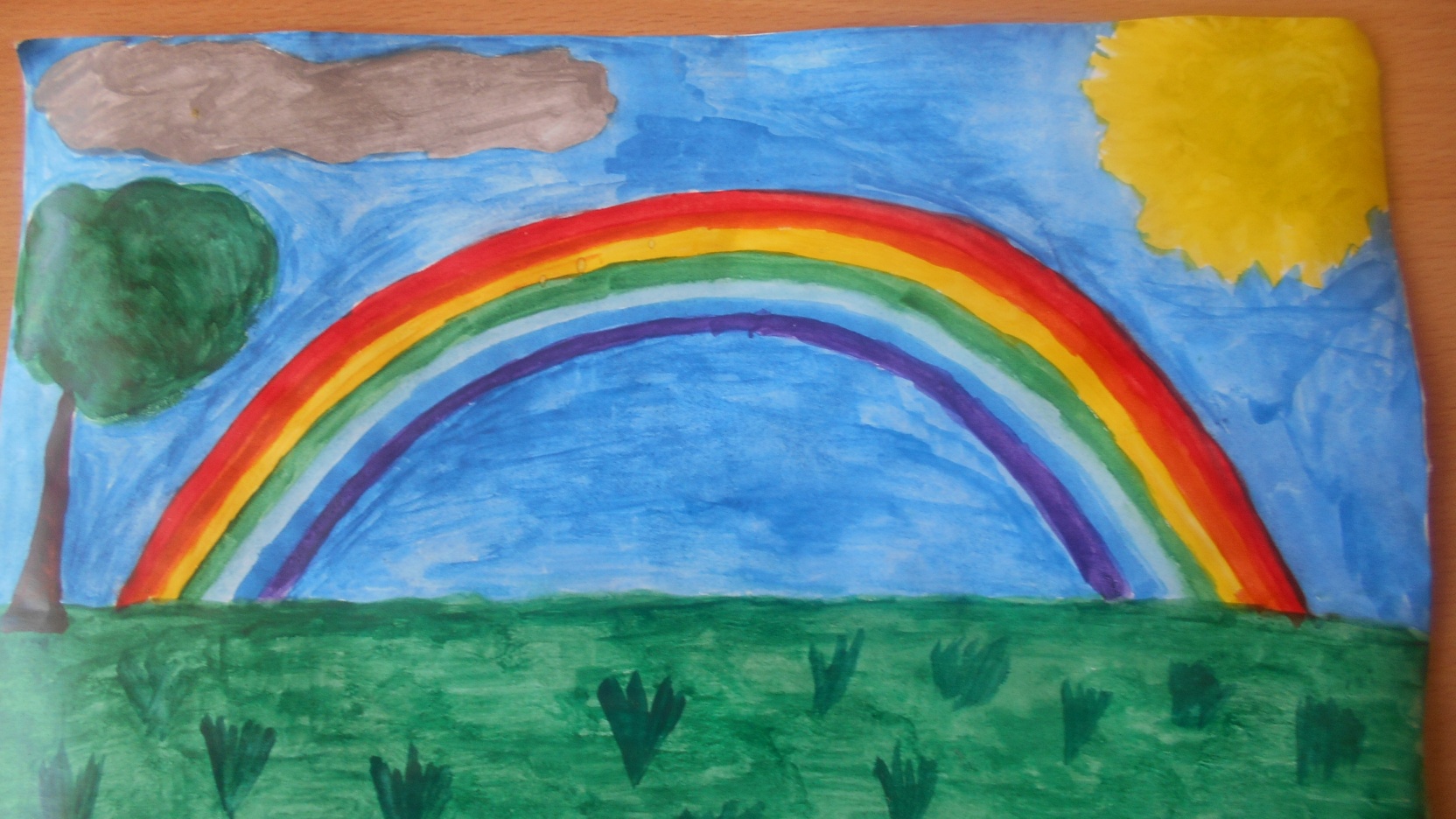 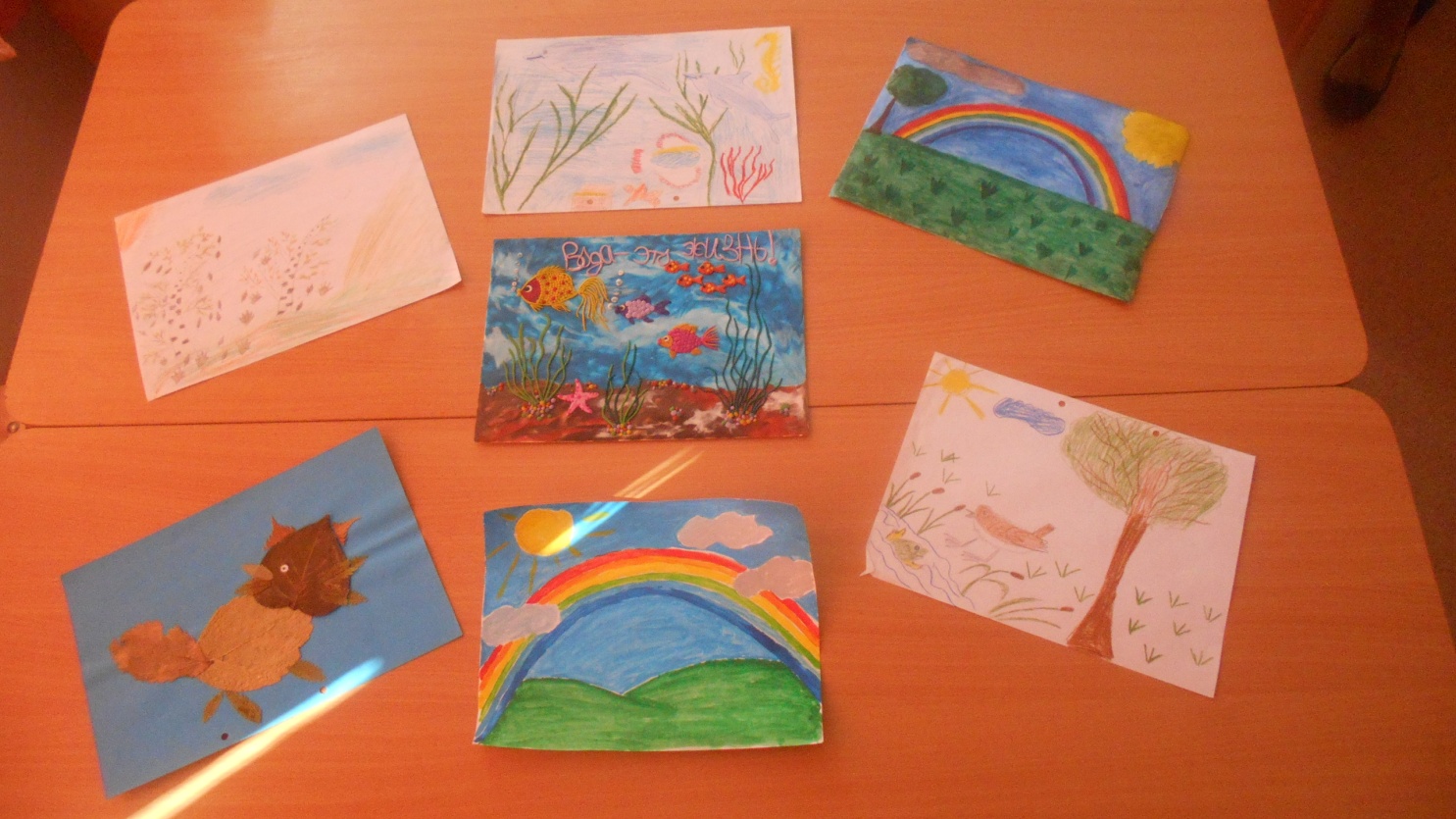 Экологические акция Плешковской школы начала свой старт   весной 2017 года
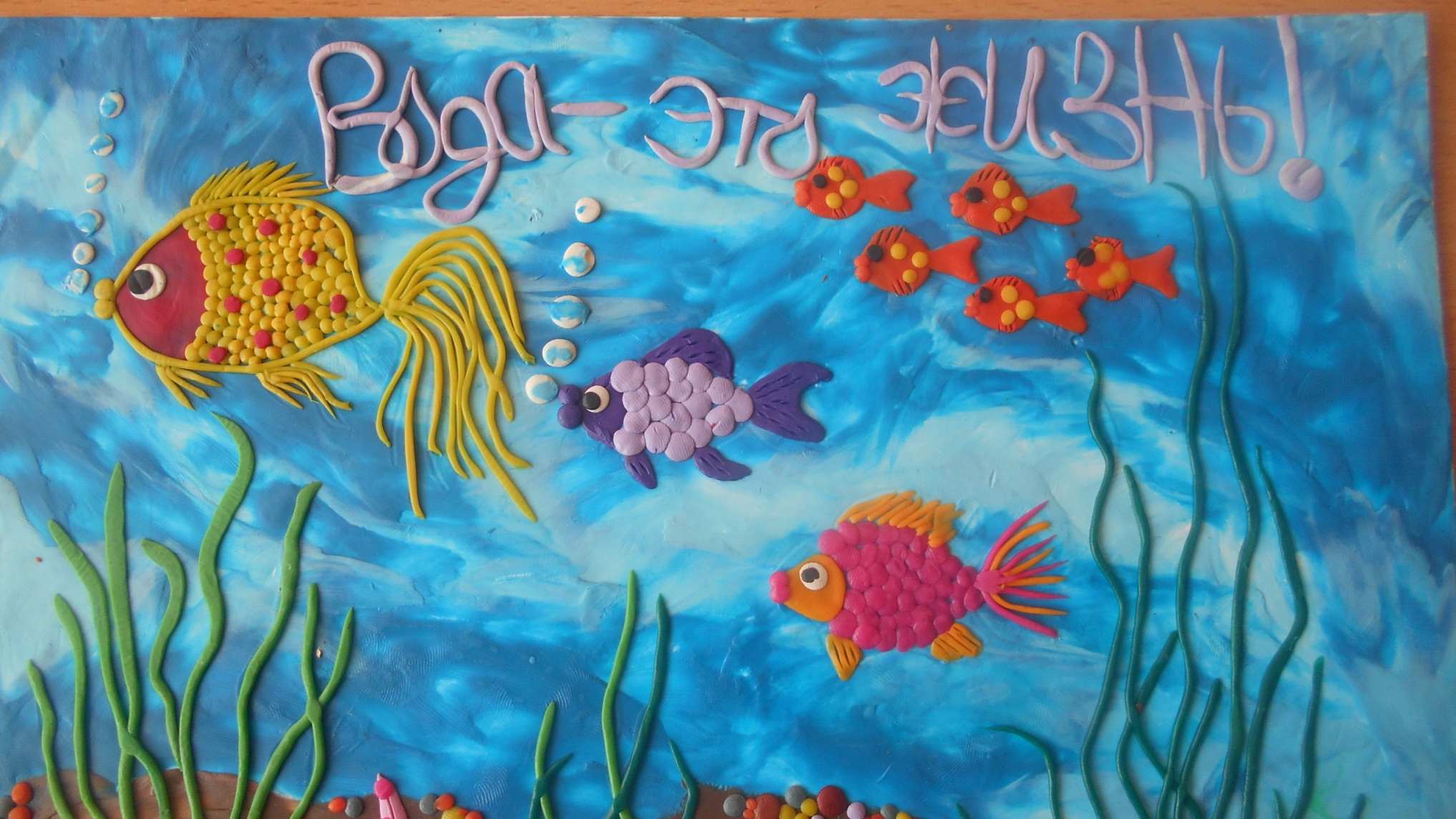 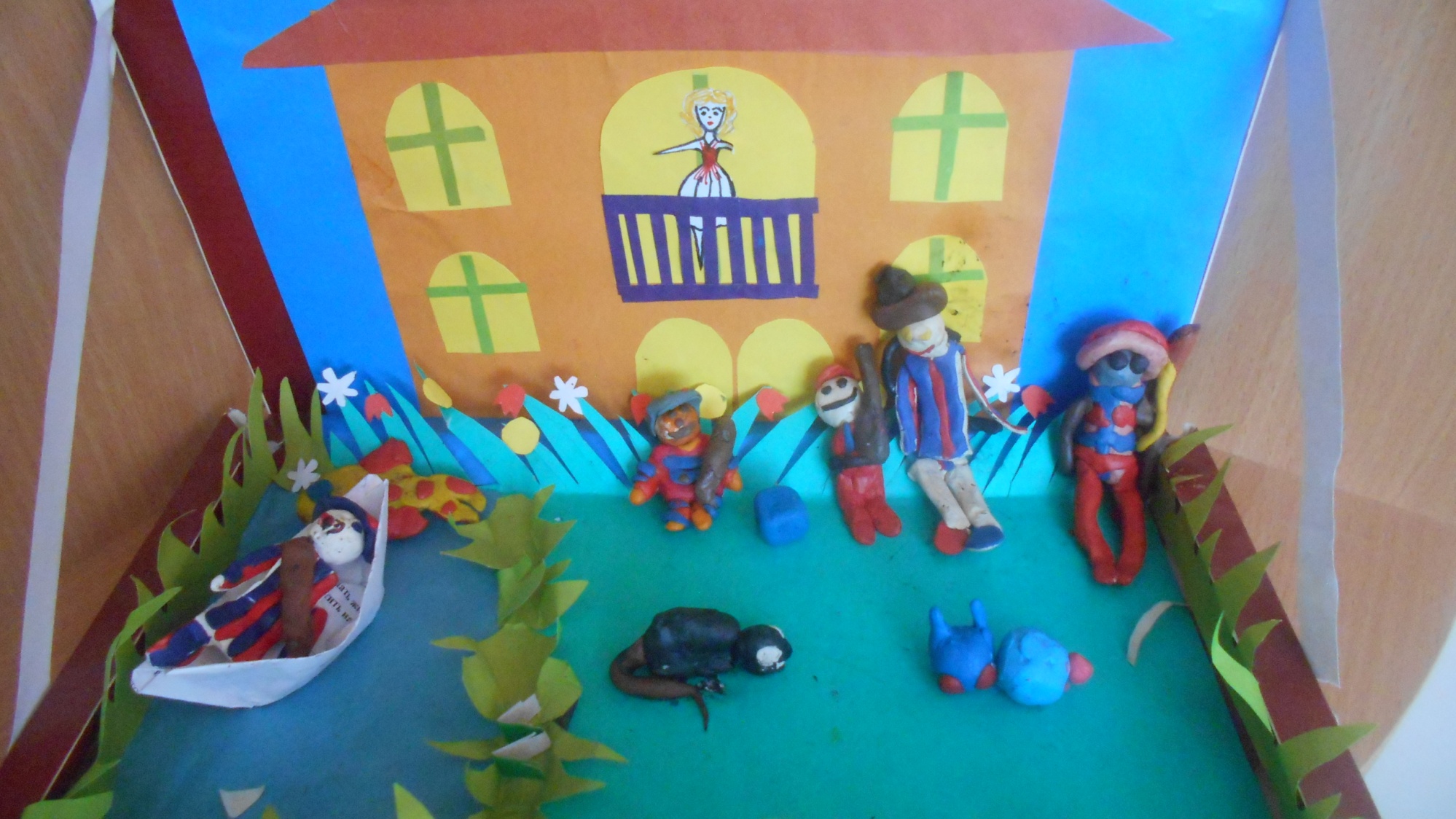 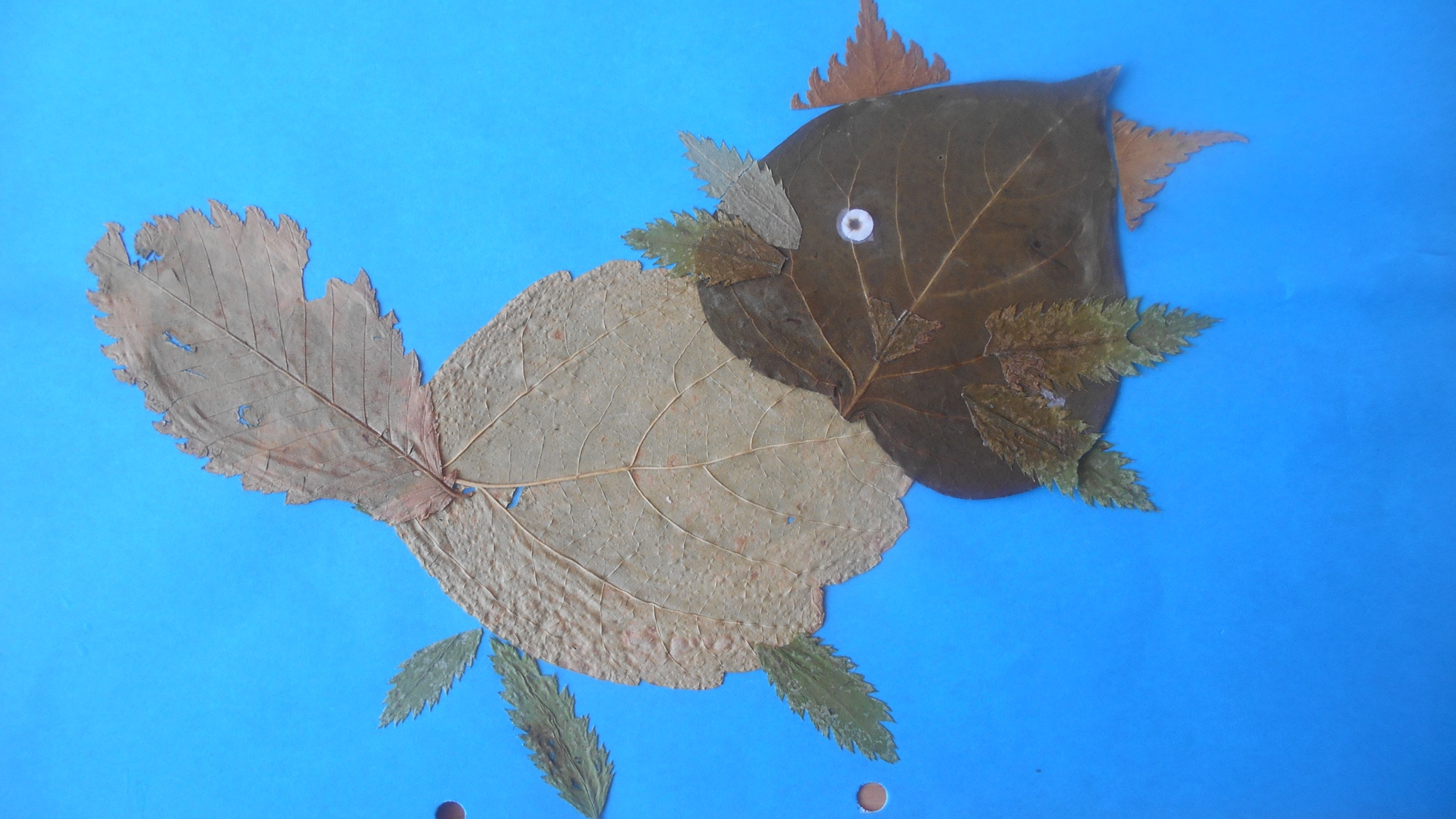 Конкурс «Экологические витражи» посвящен году экологии
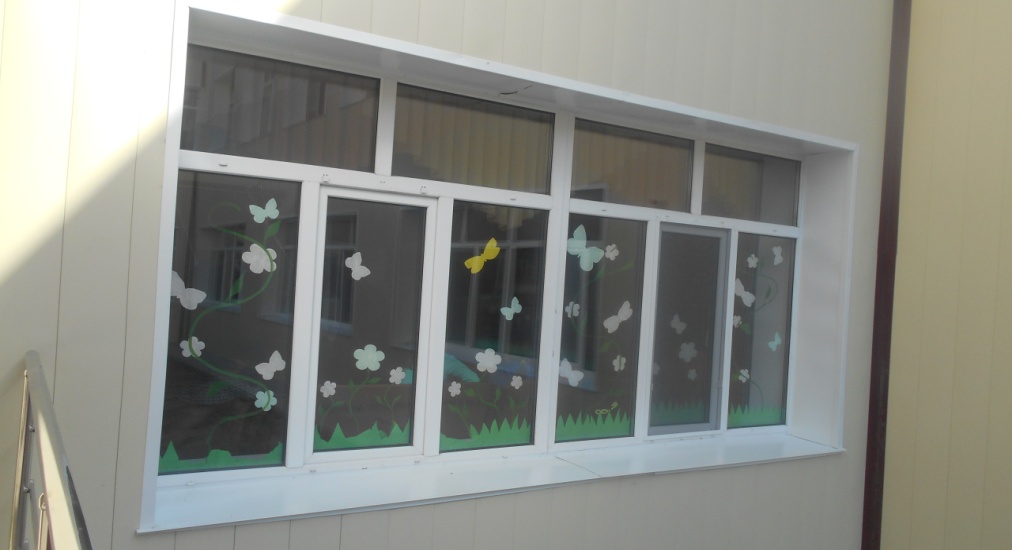 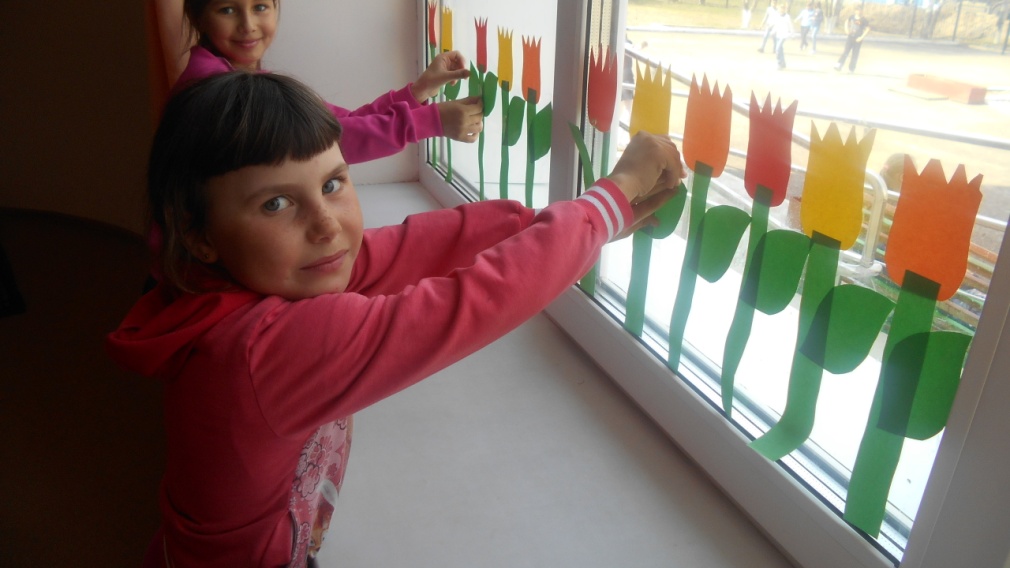 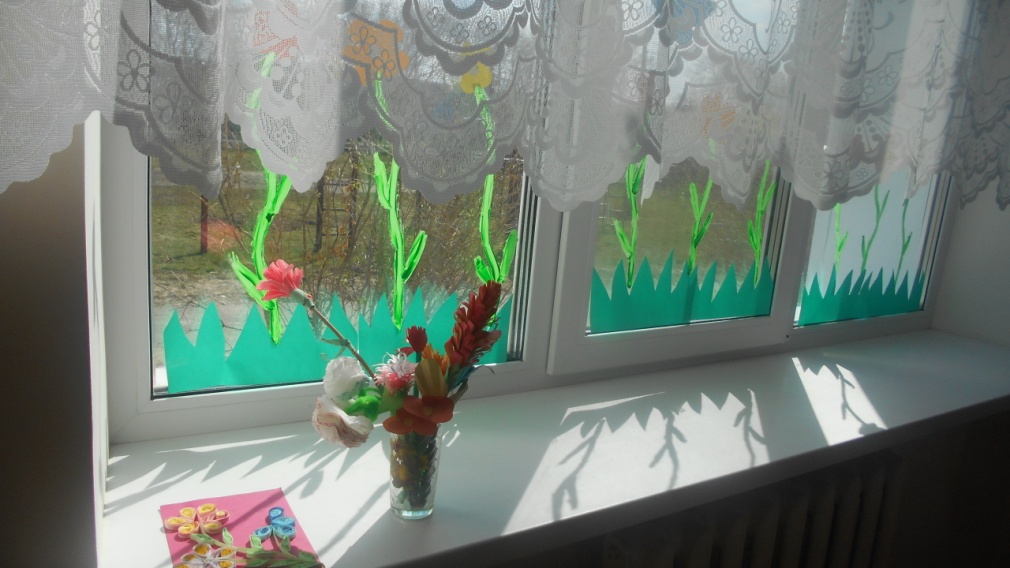 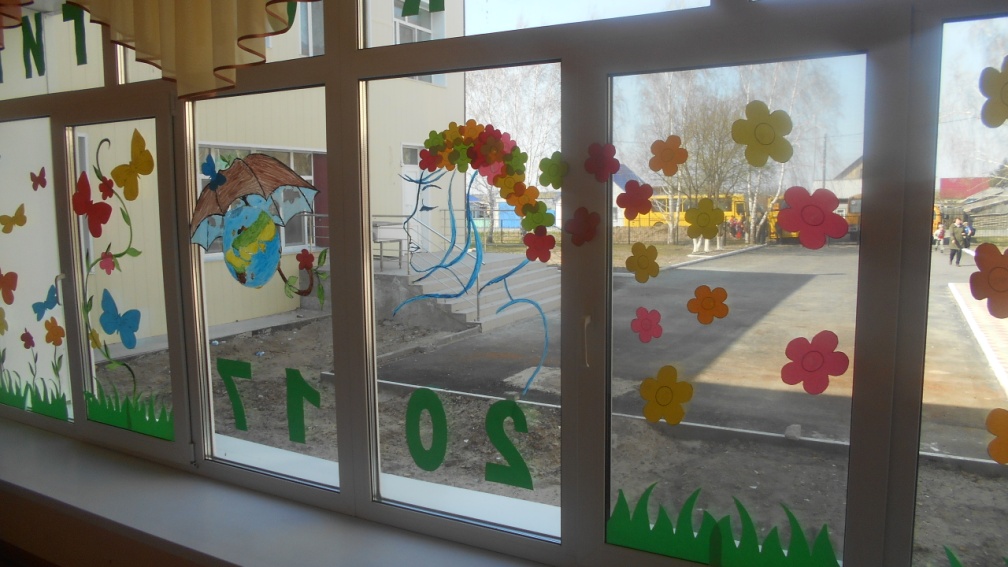 Ребята 4го класса выполнили творческие  проекты «Зеленый дом»
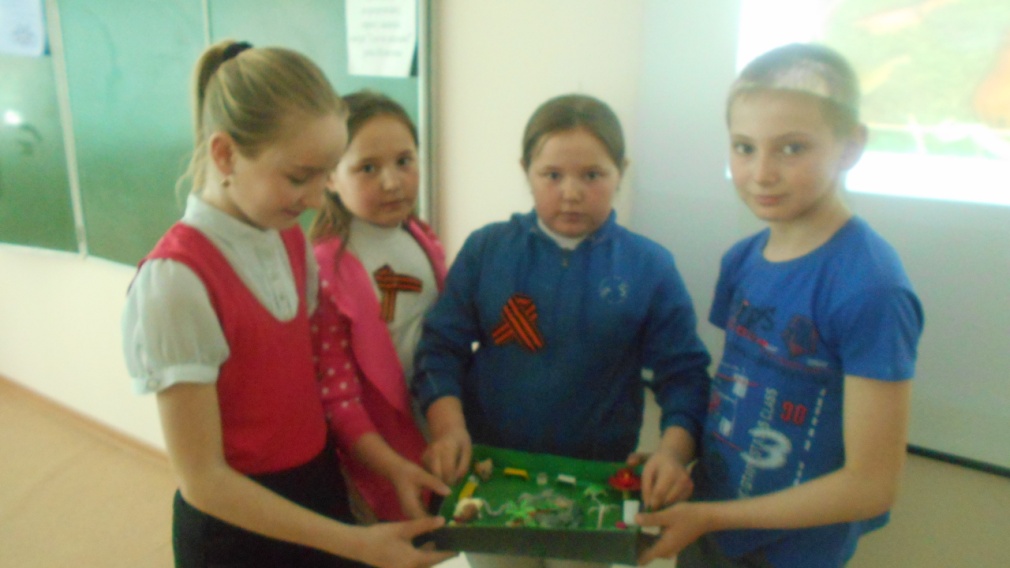 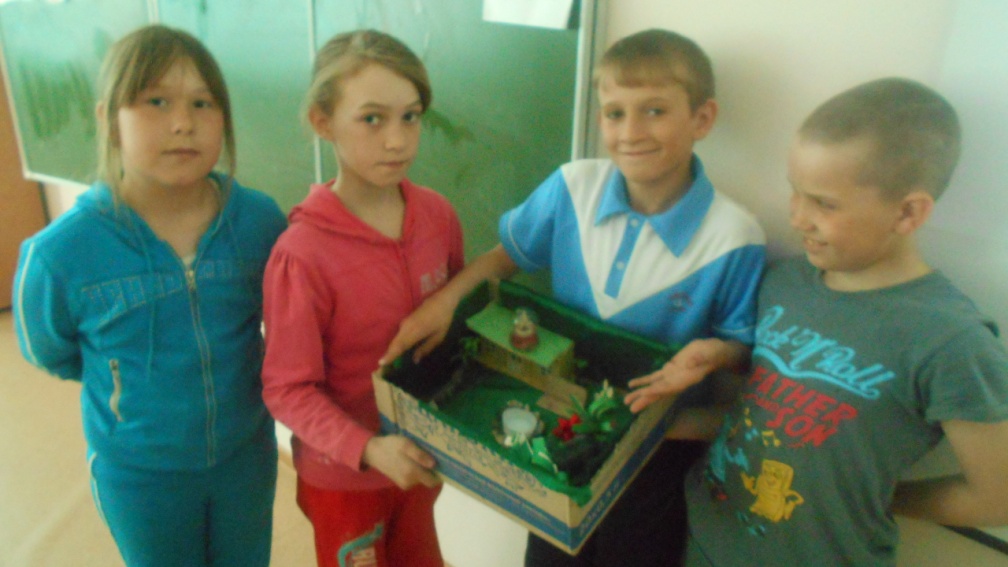 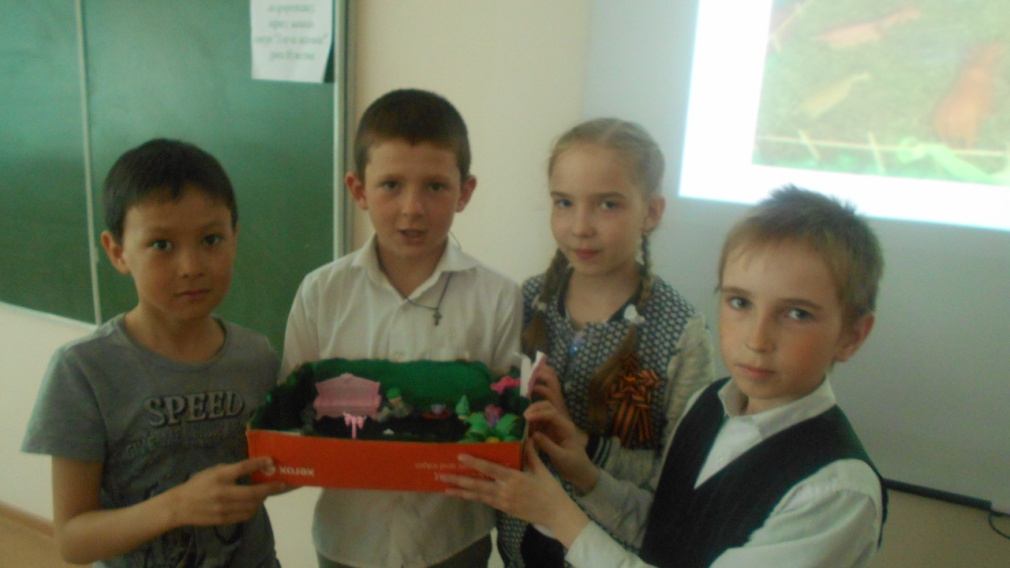 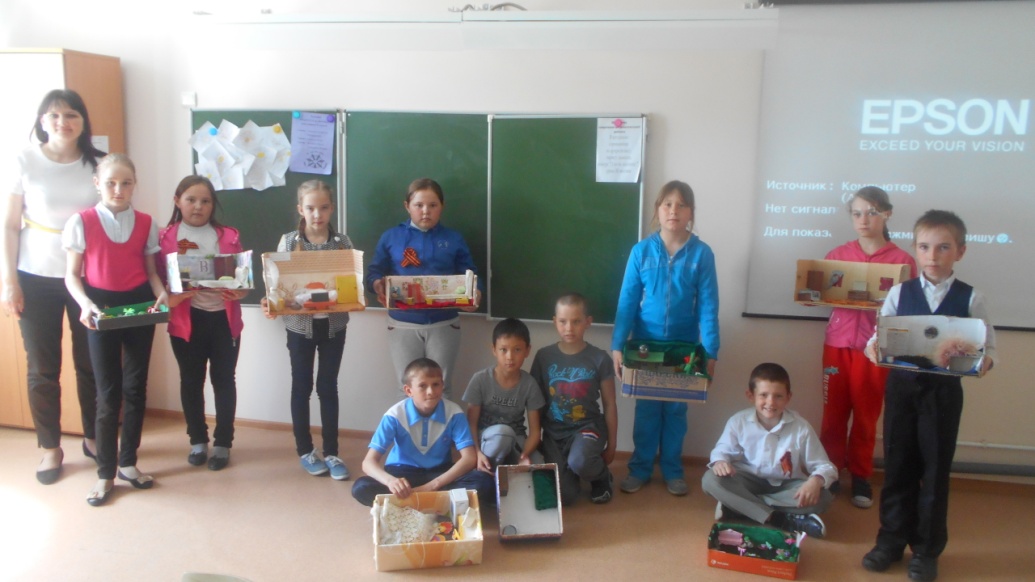 ТВОРЧЕСКИЕ ПРОЕКТЫ
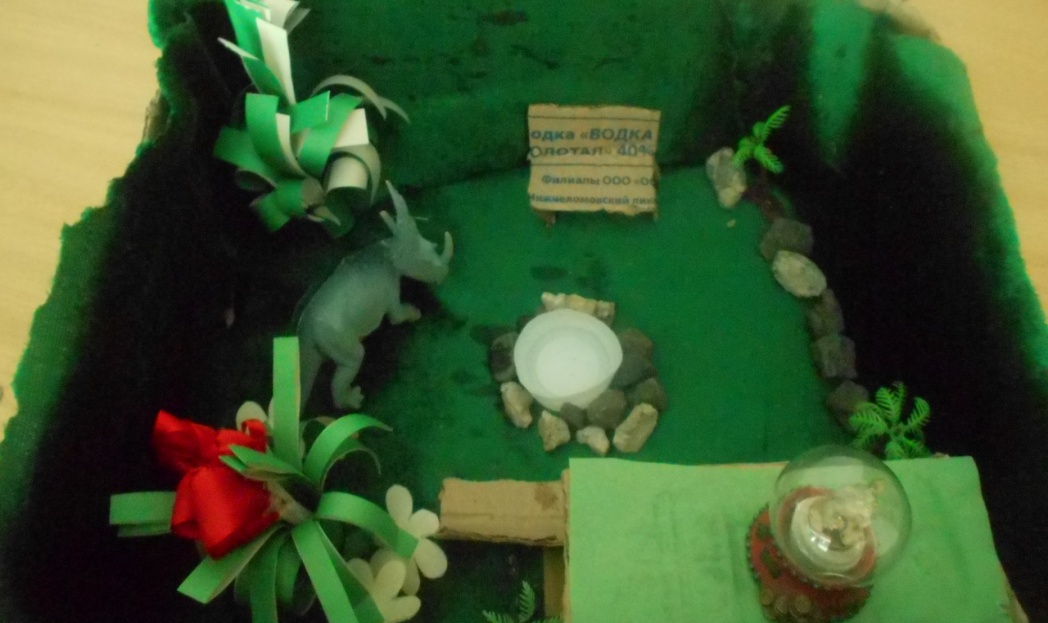 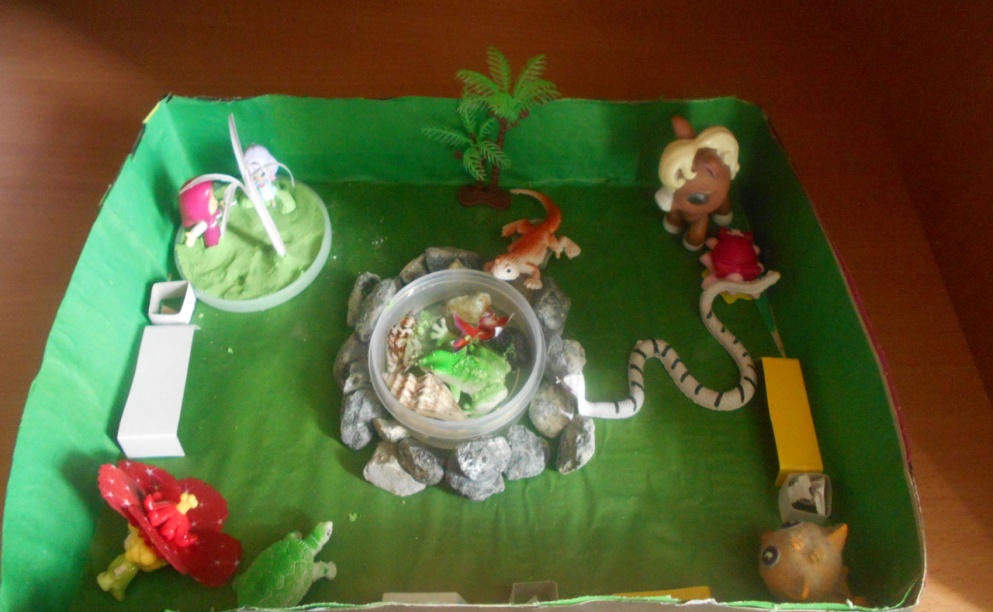 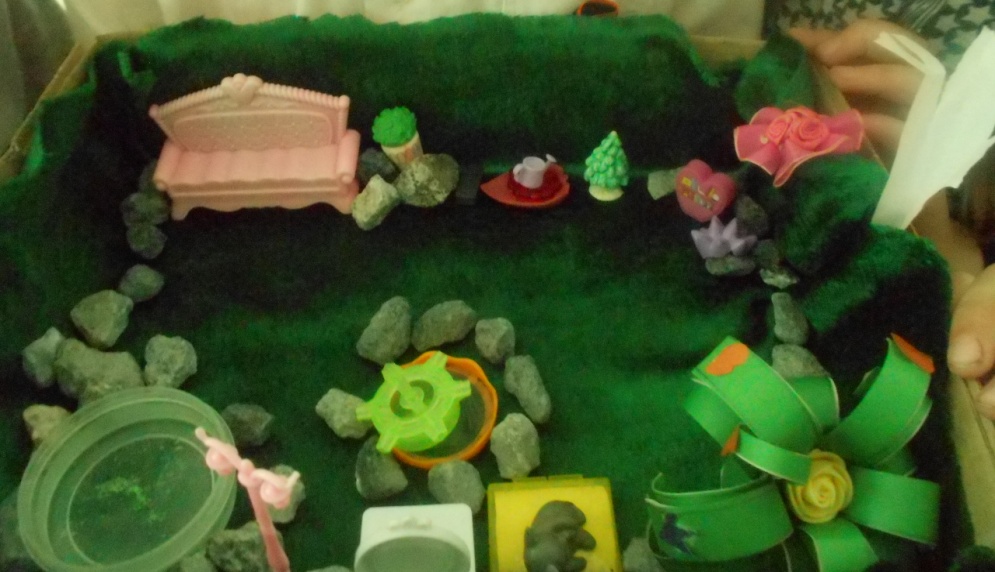 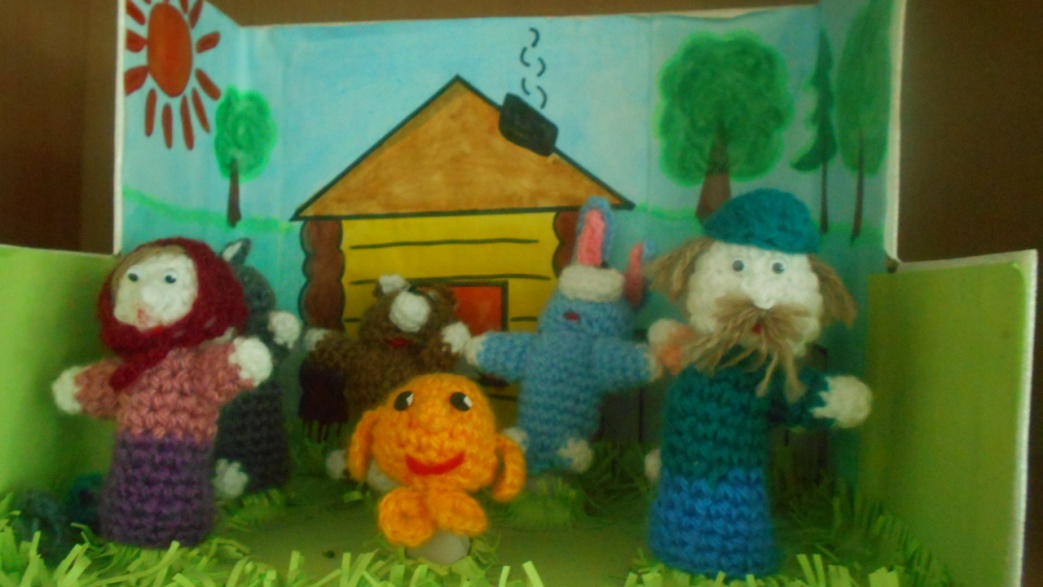 Дети  первого класса рисуют красками. «Мир вокруг нас»
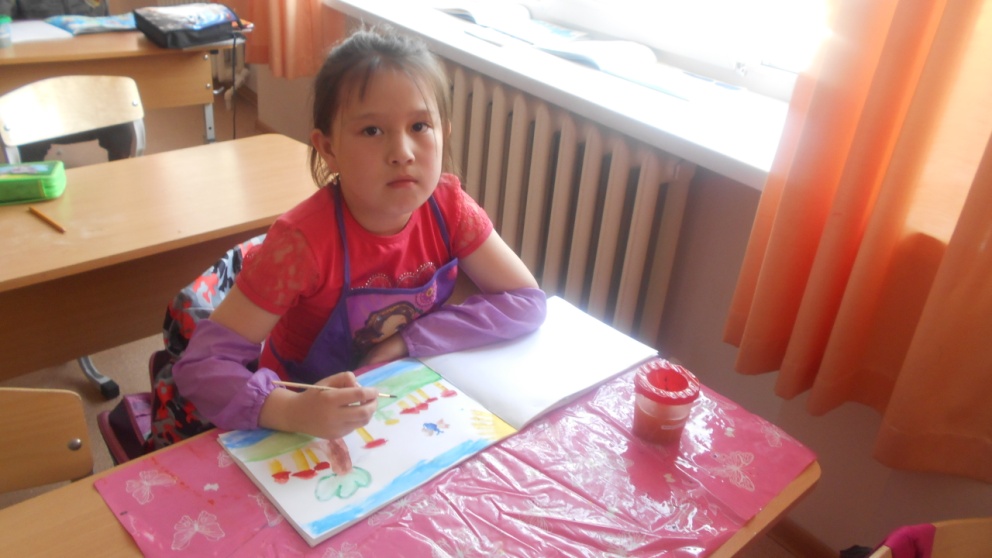 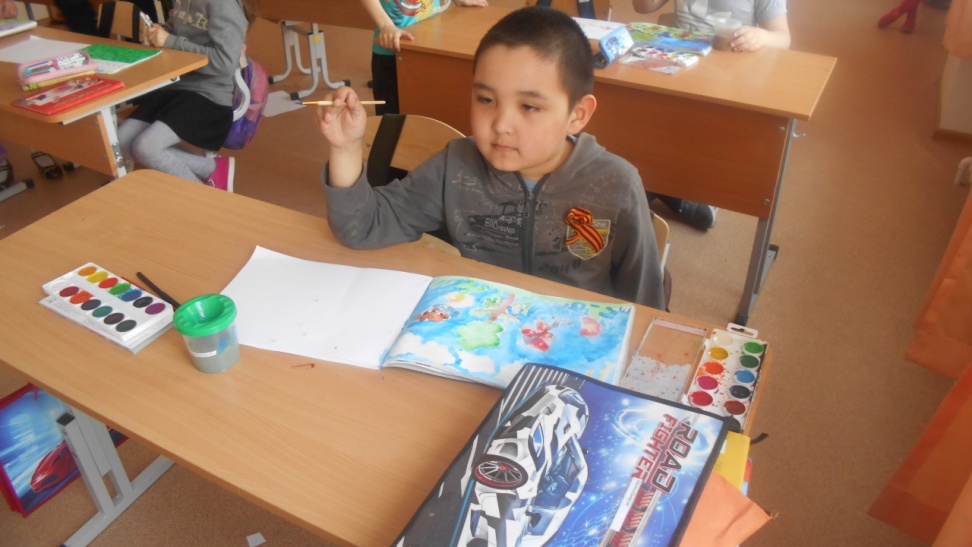 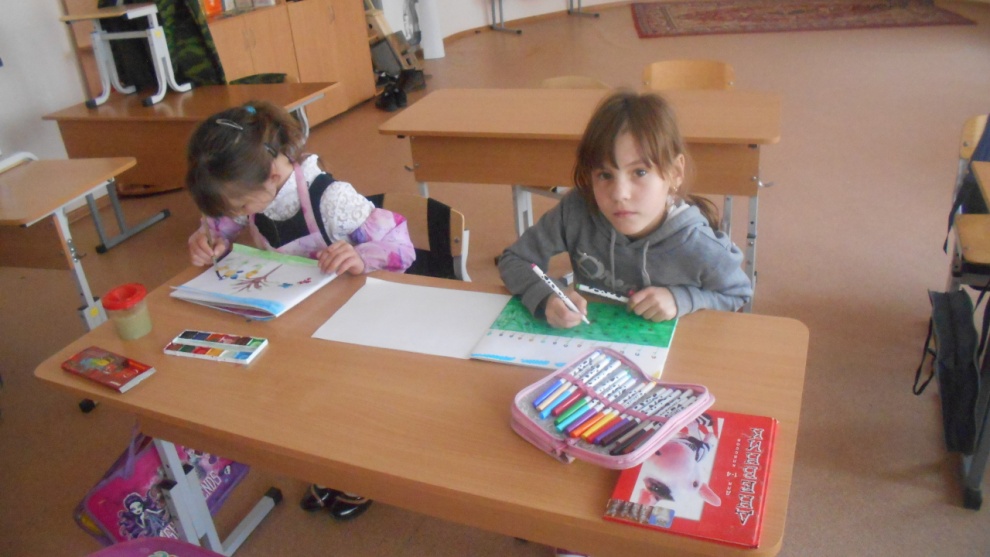 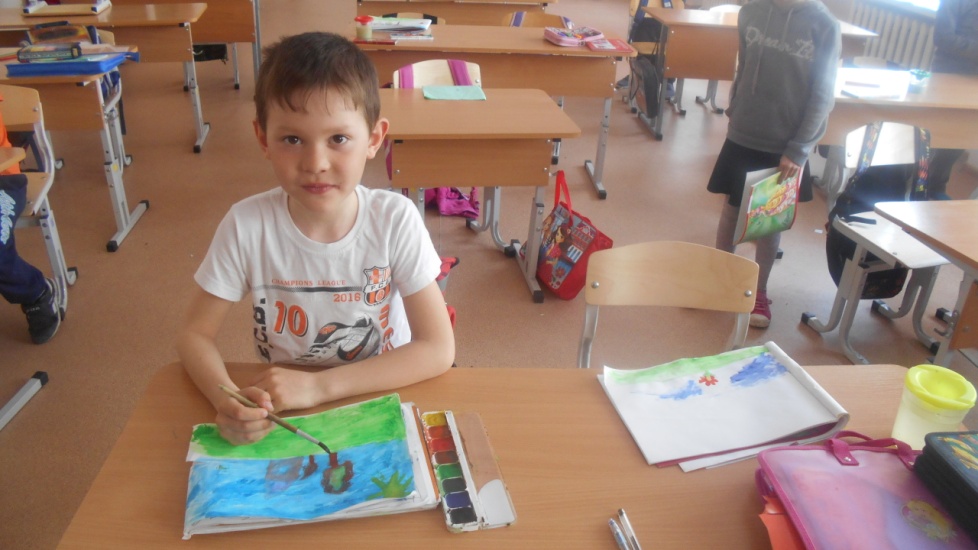 Всероссийский  Экологический урок
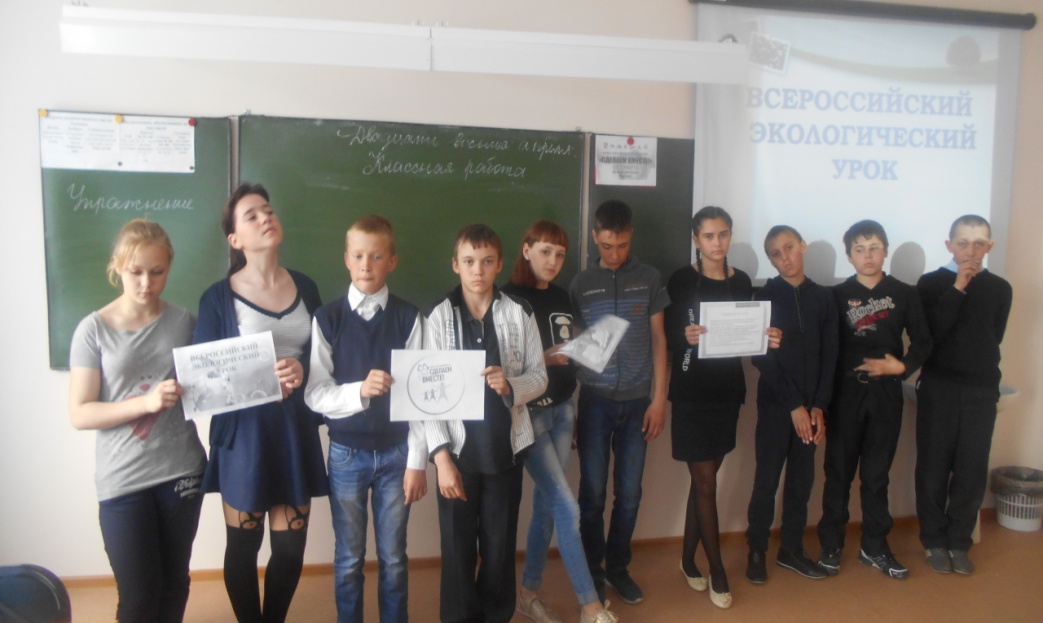 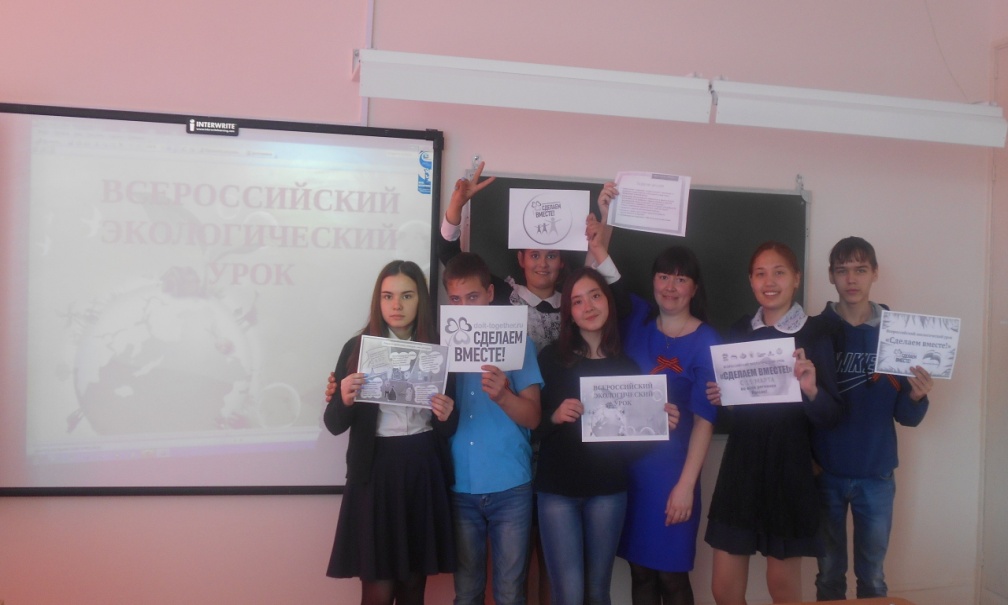 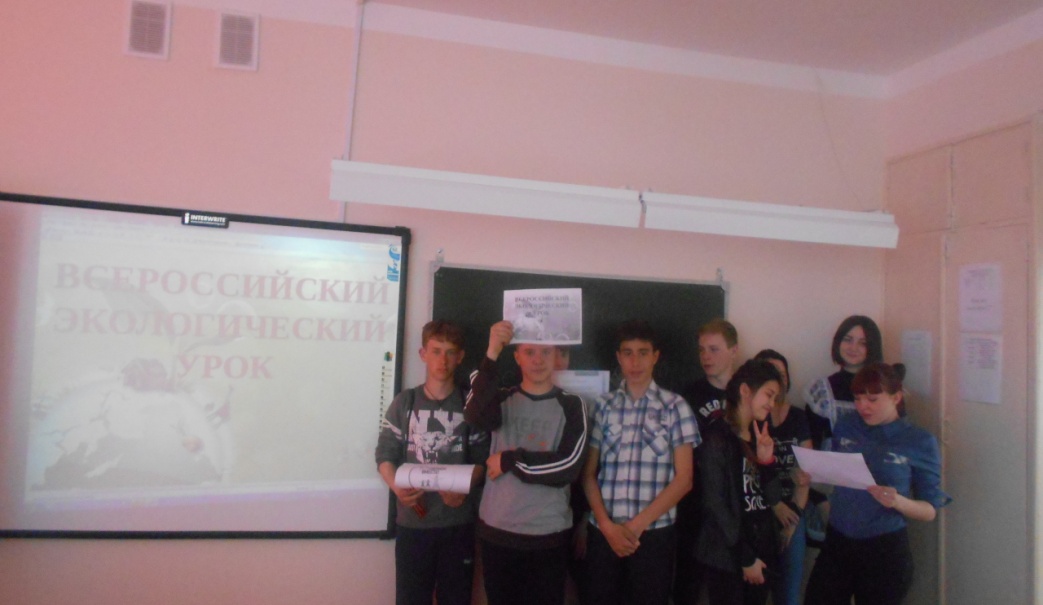 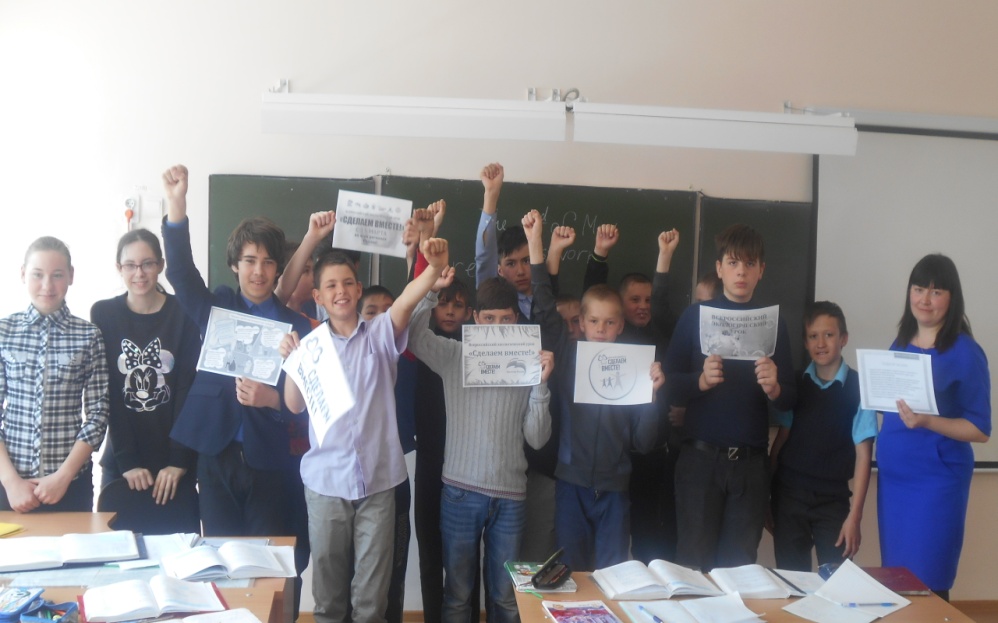 Творческий Проект «экологические ели»
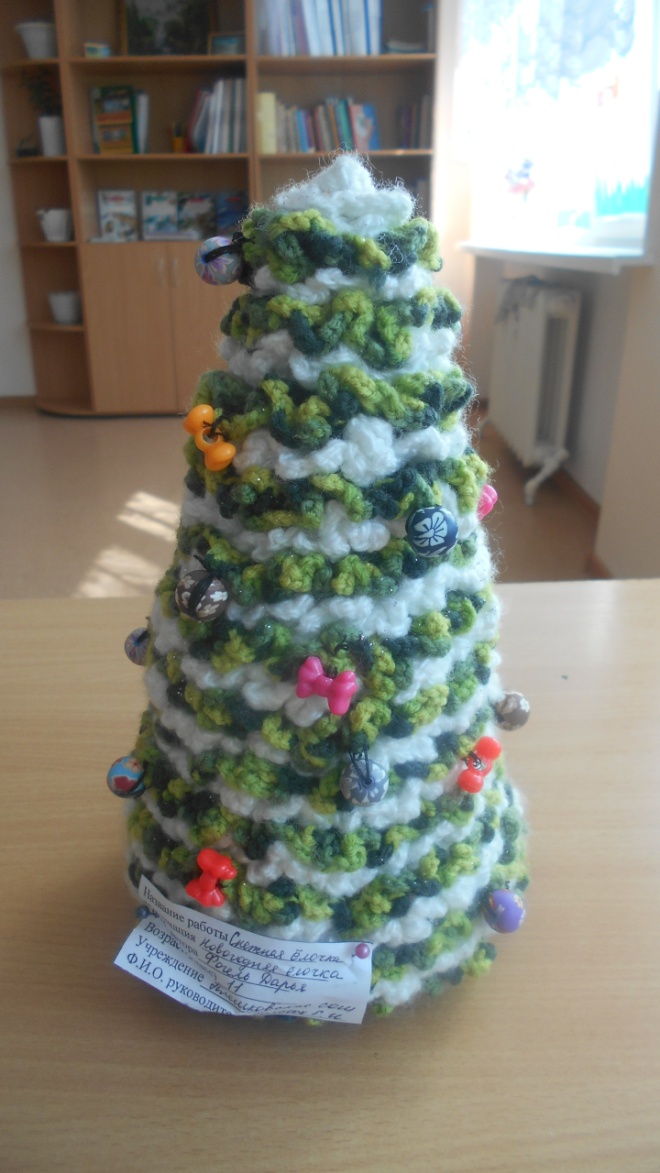 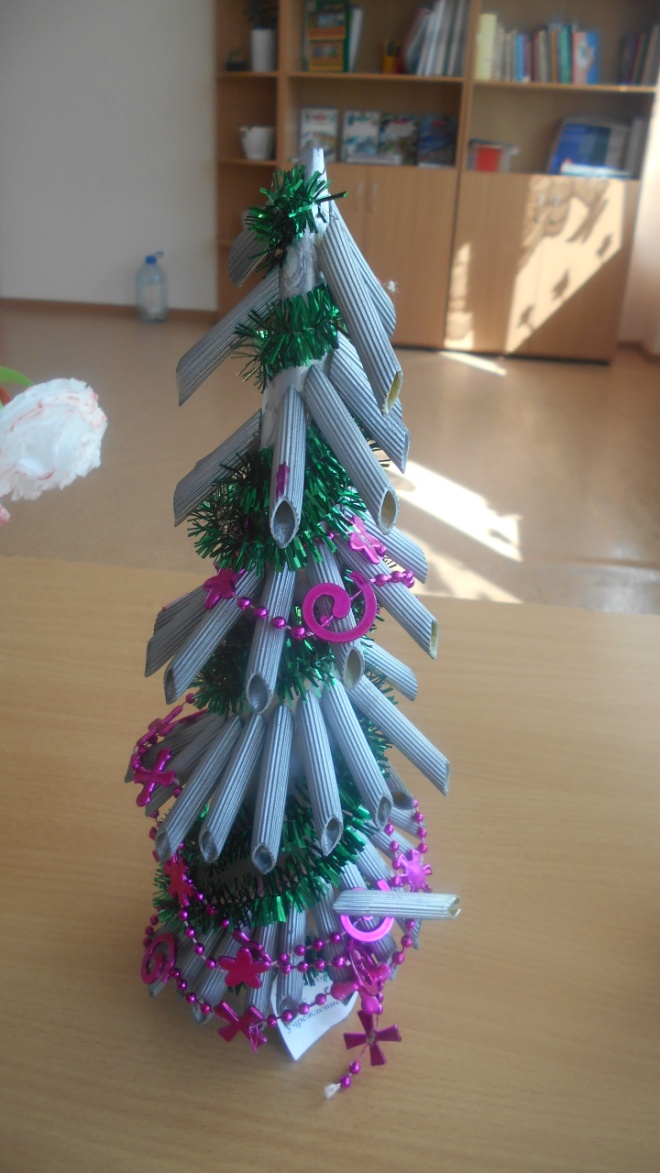 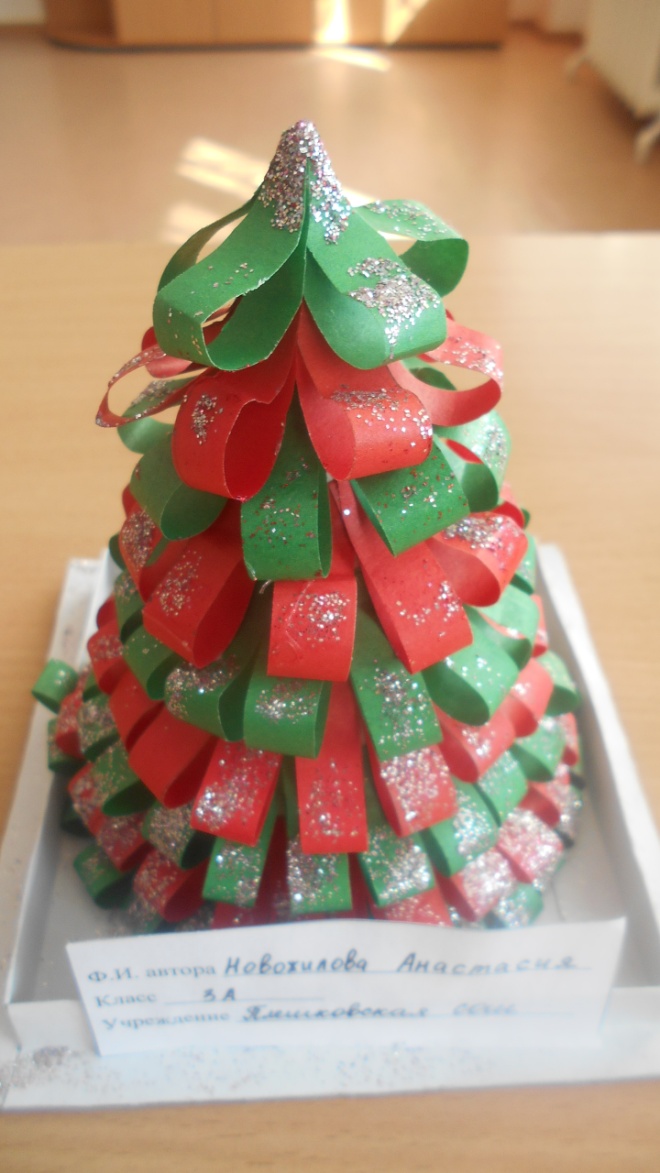 Операция «Птичий домик»
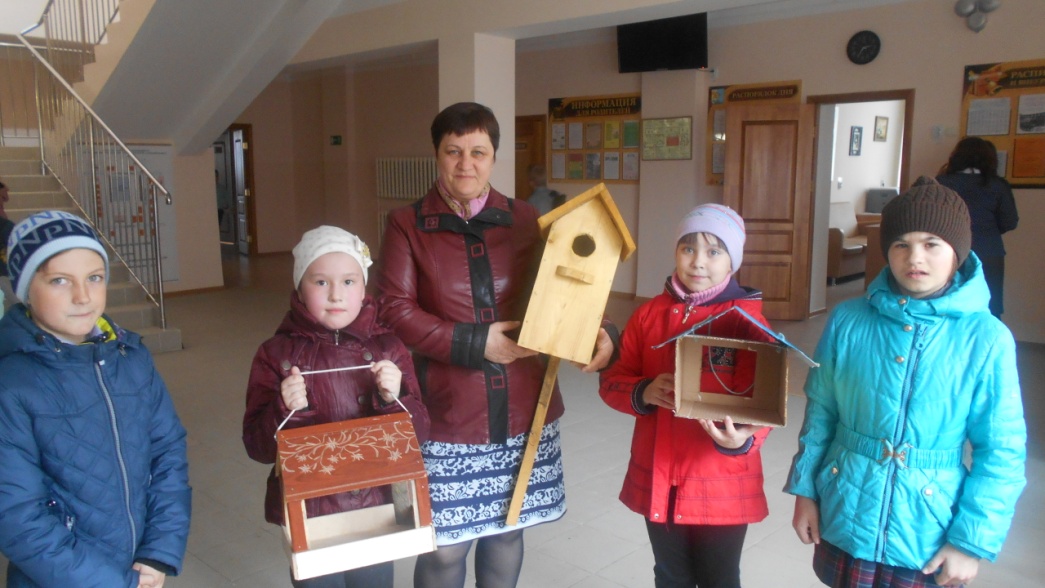 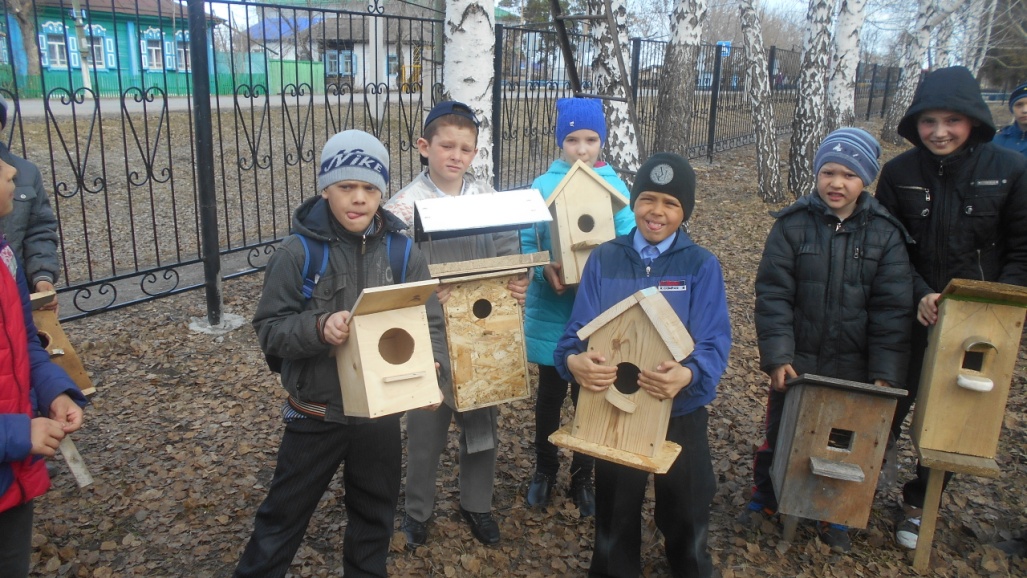 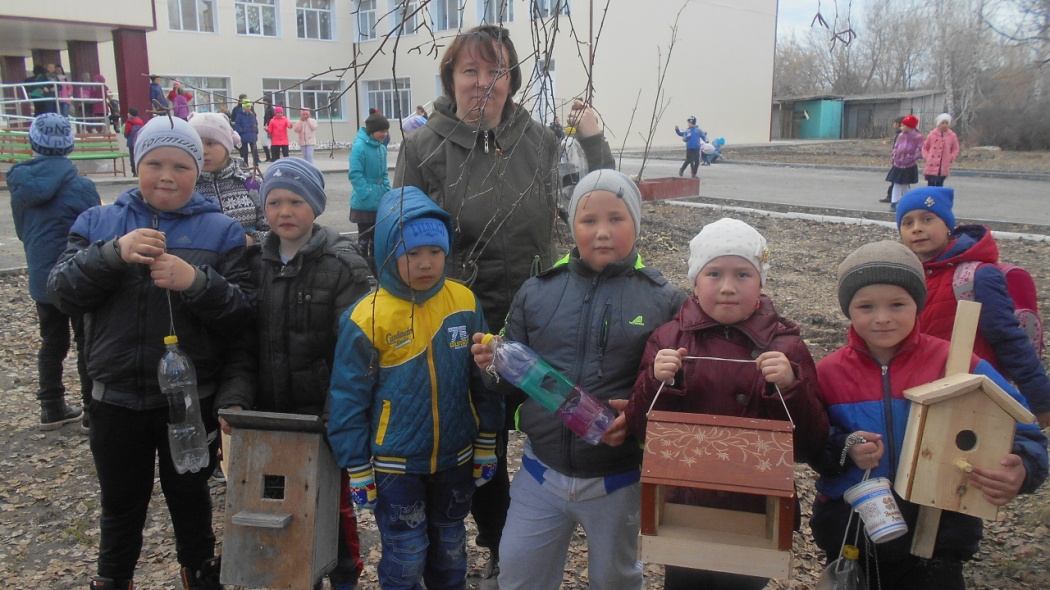 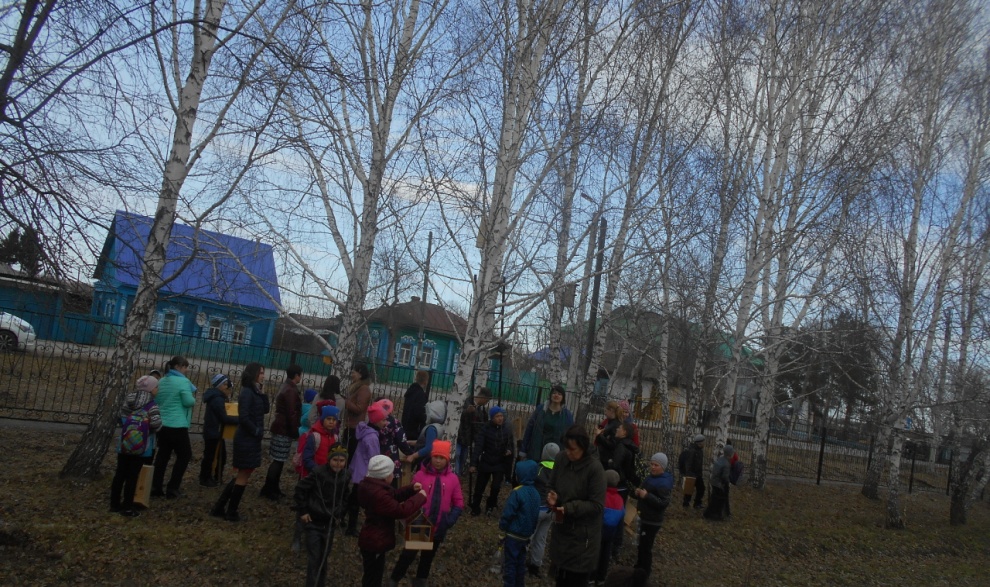 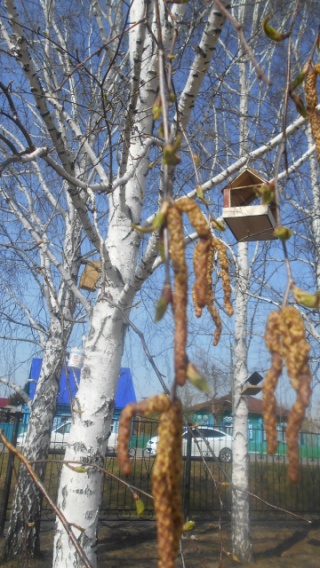 Экологические конкурсы
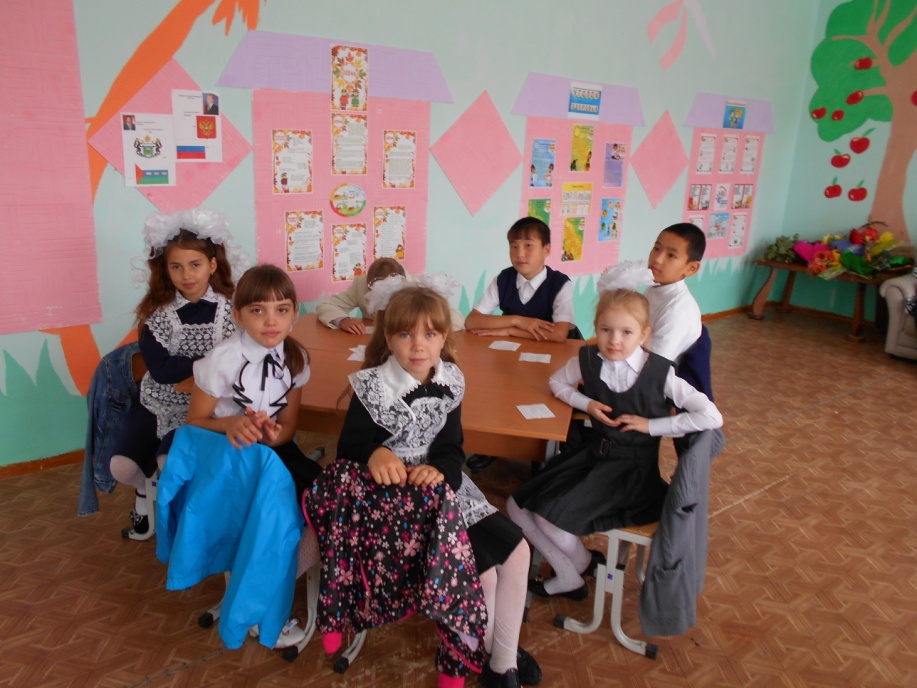 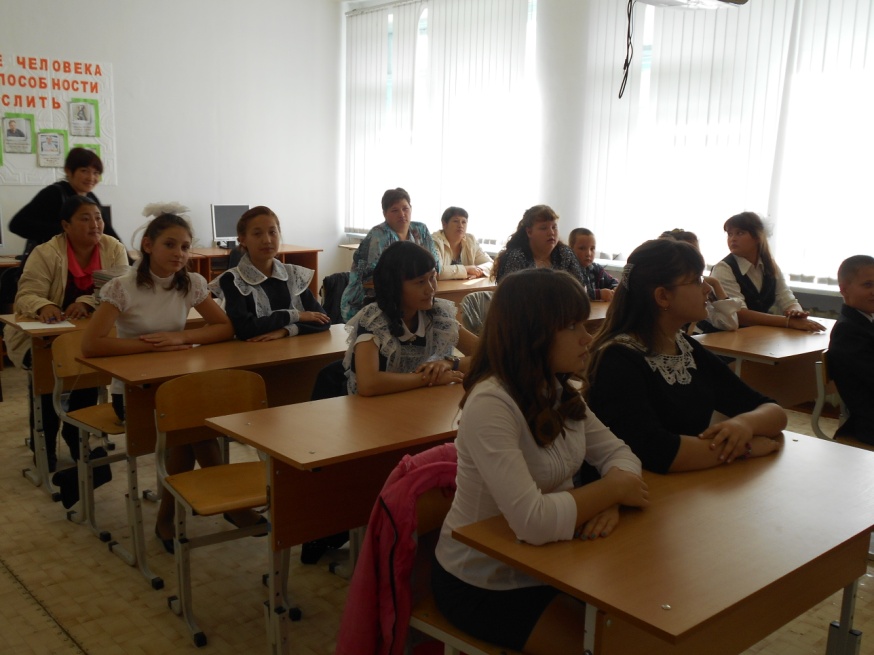 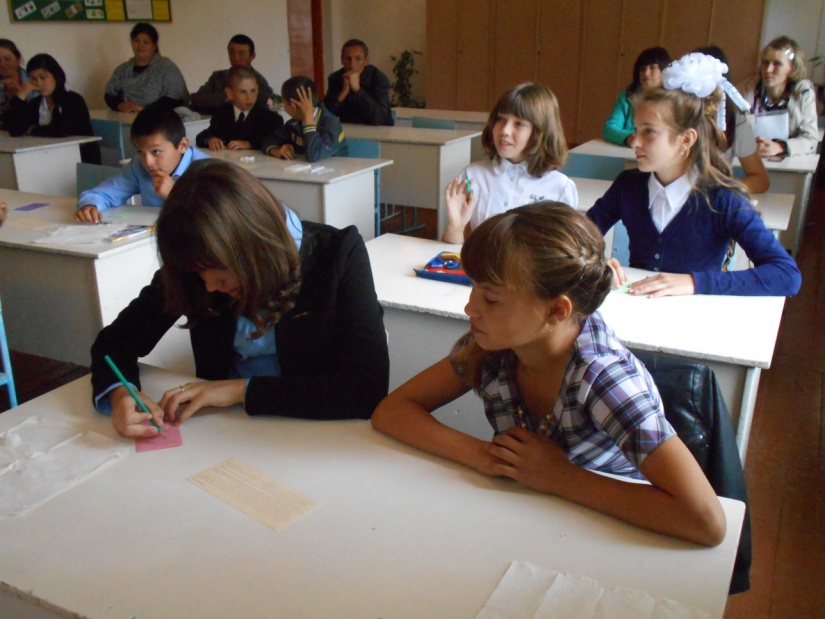 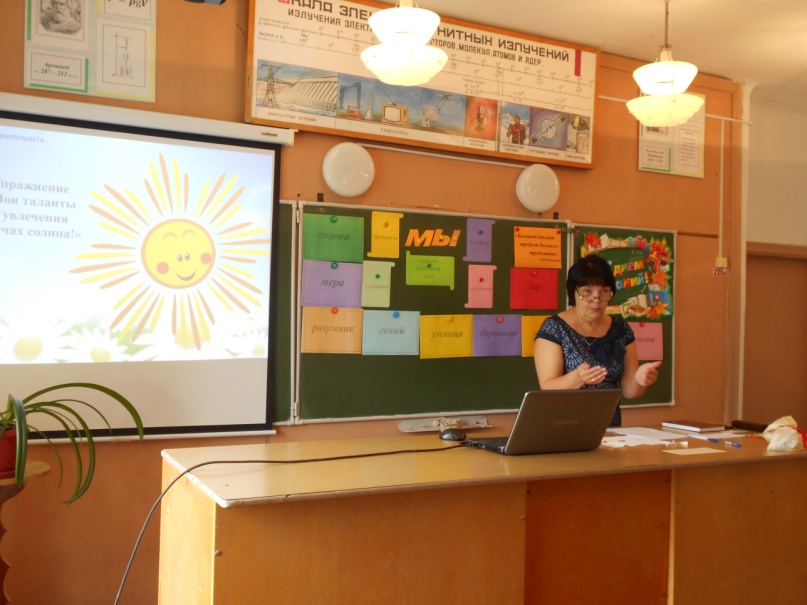 Чистый двор, чистая улица, чистое село
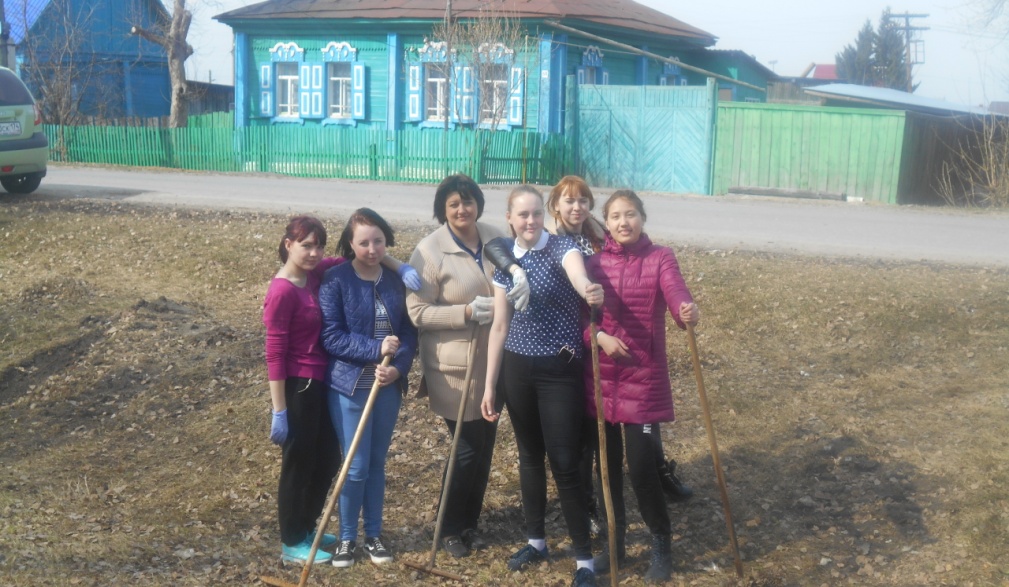 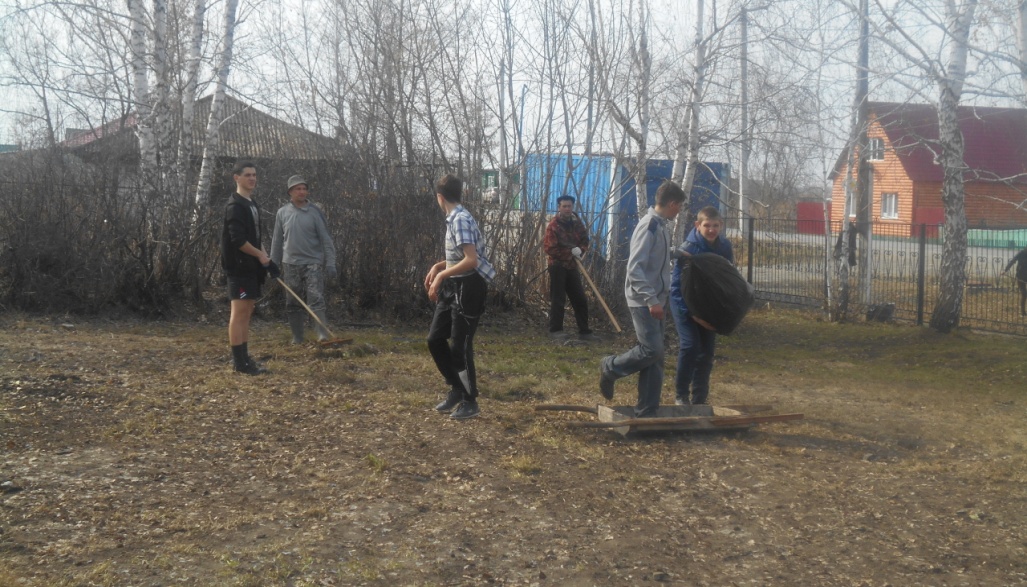 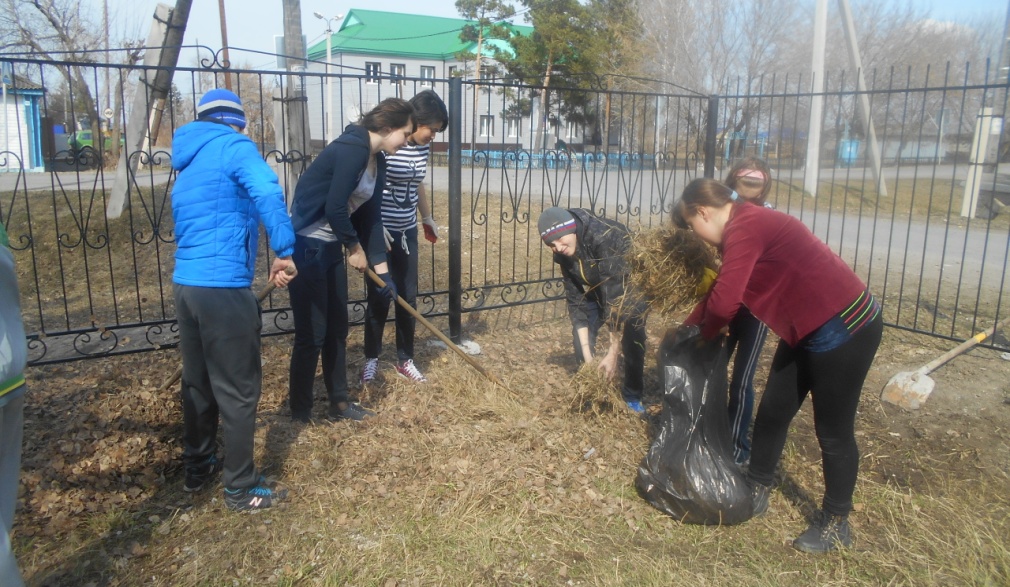 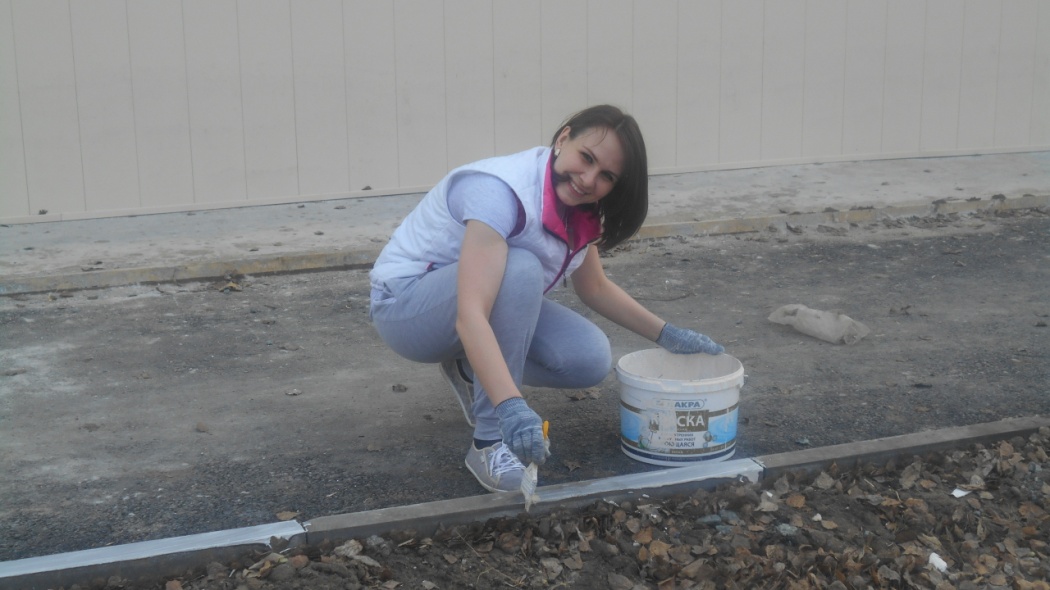 Экологический субботник
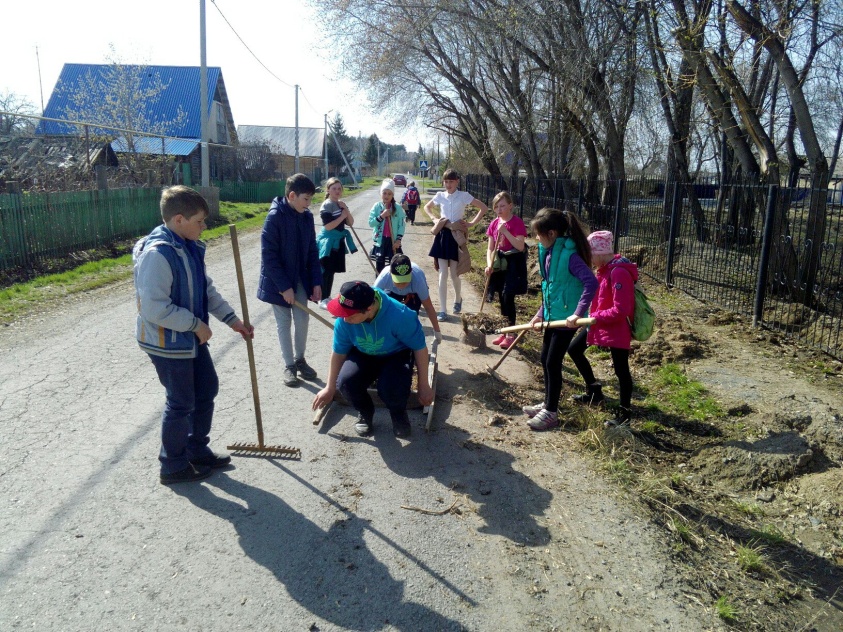 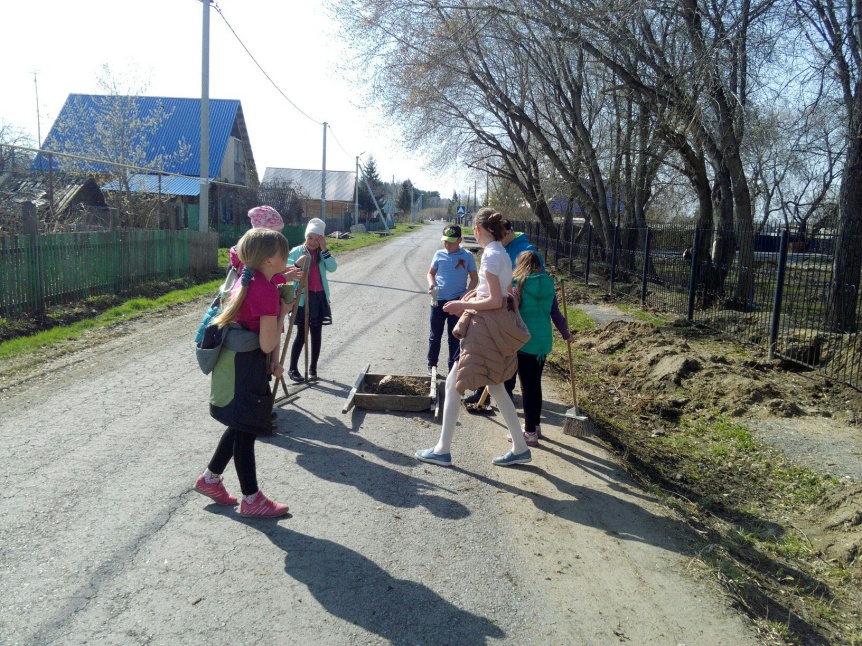 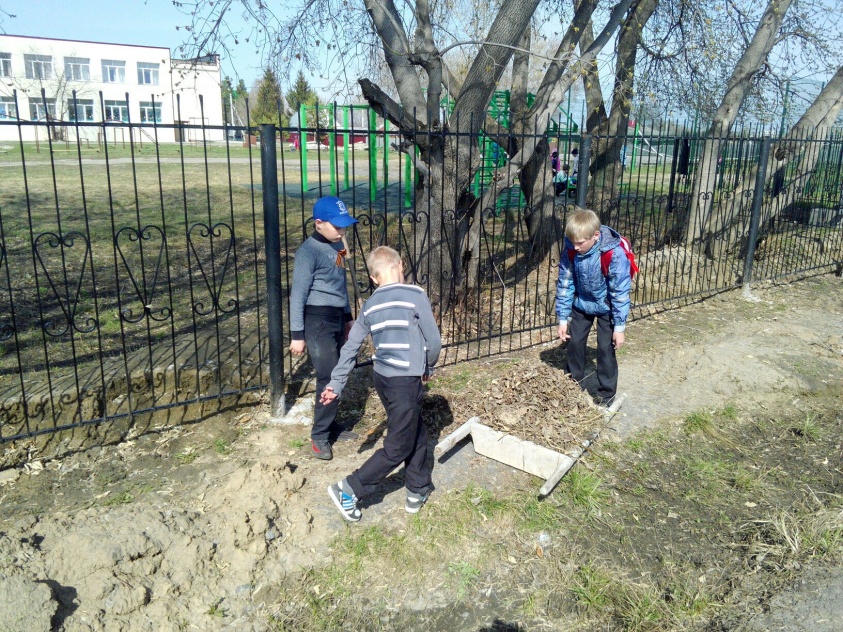 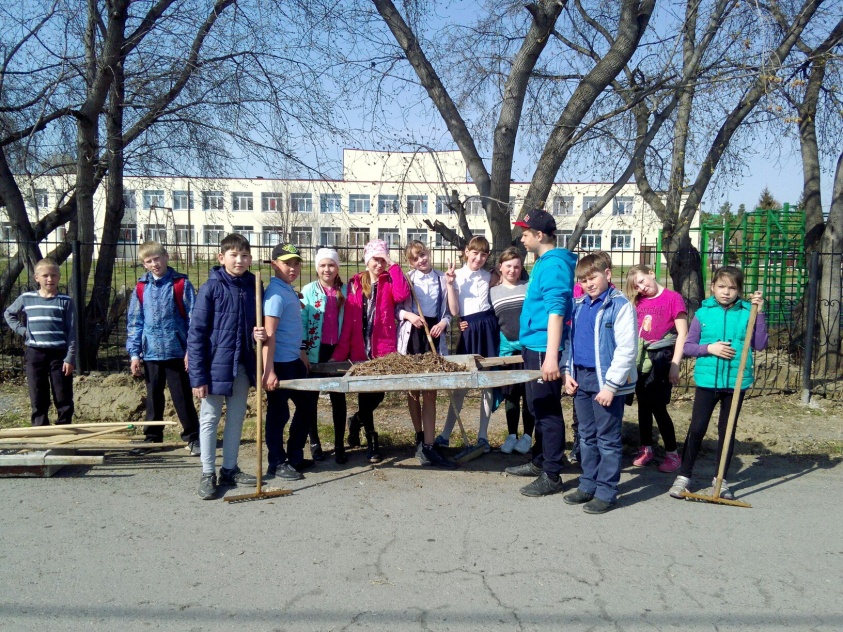